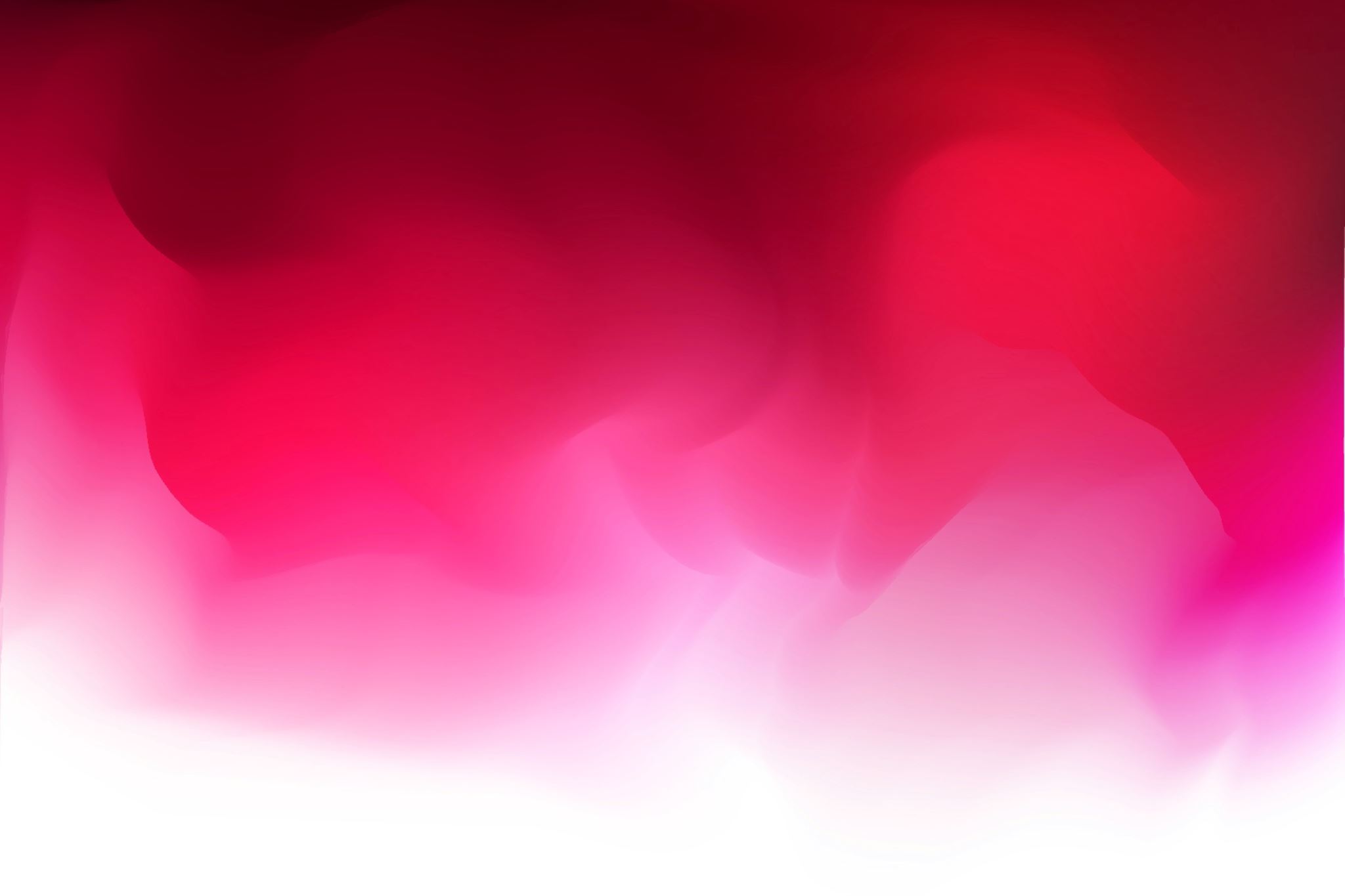 Sets of numbers
1A
What is a set?
In maths, it’s often  useful to represent a collection of items.
We use curly braces to indicate a set of items...
!
A set is a collection of items with 2 properties:
a. It doesn’t contain duplicates.
?
b. The order of the elements does not matter.     (but we usually write the items in ascending order)
?
Note: {𝑥:…} is read as ‘the set of all 𝑥 such that …’.
[Speaker Notes: Note: {𝑥:…}{x:…} is read as ‘the set of all 𝑥 such that …’.]
Elements of a set
a ∊ A means that element a is in the set A
Example: A = the set of all odd integers bigger than 2 but less than or equal to 11
3 ∊ A
4 ∉ A
15 ∉ A
Empty set & universal
Empty set ∅:  The set with no elements.

The universal set 𝜉: the set of all elements which are being considered.
[Speaker Notes: 𝜉 zai]
Subsets
Set B is called a subset of the set A if any element of B is also an element of A
B⊆A
Example
If A = [0,10] and B={1,3,5} then B⊆A
If A = [0,10] and C = [-1,3), C is not a subset of A
𝐴⊆𝐴 & ∅⊆𝐴
A
B
Venn diagrams
Venn diagrams are used to illustrate sets.
 






Disjoint: Two sets have no elements in common.
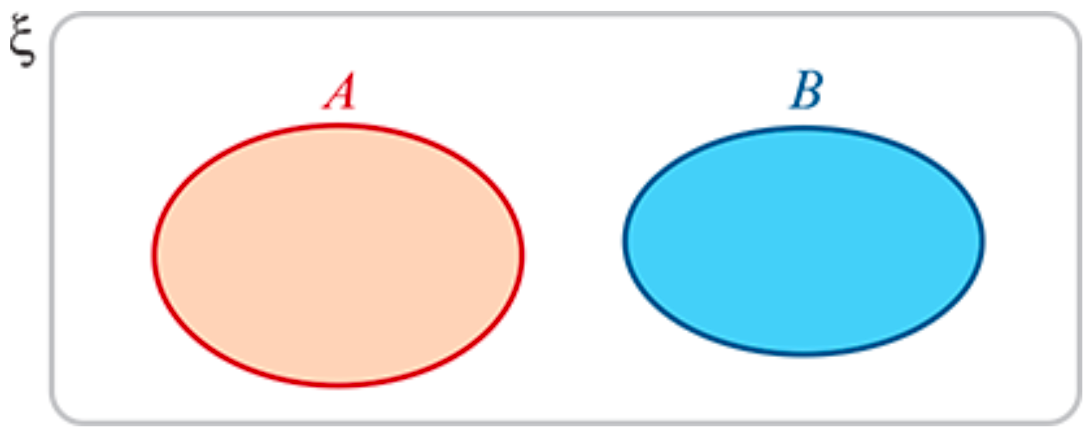 Union
The union of two setsA and Bis the set of allelements x such thatx is in A OR x is in B

Notation:A ∪ B = { x | x ∊ A or x ∊ B}
A
B
A ∪ B
Union Examples
Let 𝜉={1,2,3,4,5,6,7,8,9,10}, 𝐴={1,2,3} and 𝐵={1,2,9,10}.
Find 𝐴∪𝐵 and illustrate on a Venn diagram.
𝐴∪𝐵={1,2,3,9,10}The shaded area illustrates 𝐴∪𝐵.
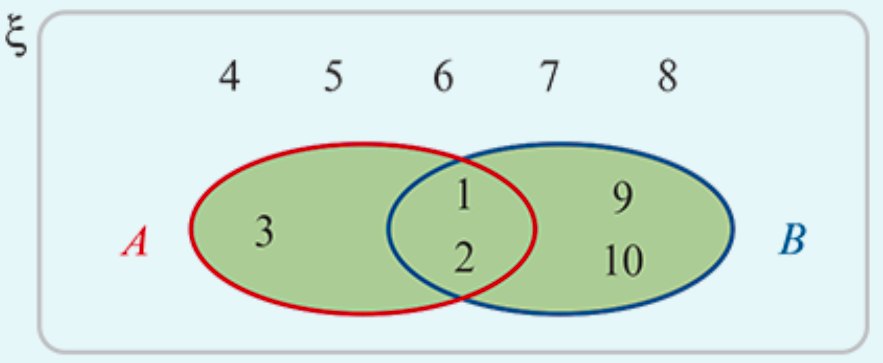 Intersection
The intersectionof two setsA and Bis the set of allelements x such thatx is in A AND x is in B

Notation:A ∩ B = { x | x ∊ A and x ∊ B}
A
B
A ∩ B
Intersection Examples
Let 𝜉= {prime numbers less than 40}, 𝐴={3,5,7,11} and 𝐵={3,7,29,37}.
Find 𝐴∩𝐵 and illustrate on a Venn diagram.
𝐴∩𝐵={3,7}
The shaded area illustrates 𝐴∩𝐵.
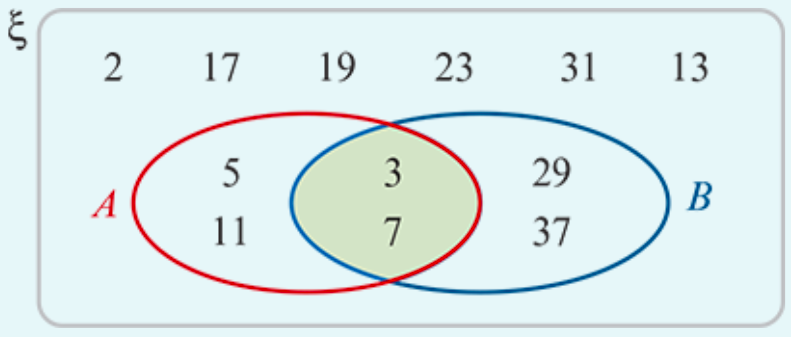 The complement of a set
If 𝜉={1,2,3,4,5,6,7,8,9,10} and 𝐴={1,3,5,7,9}, then 𝐴′={2,4,6,8,10}.
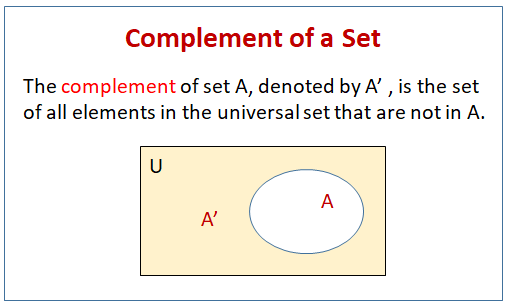 𝜉
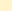 Numbers
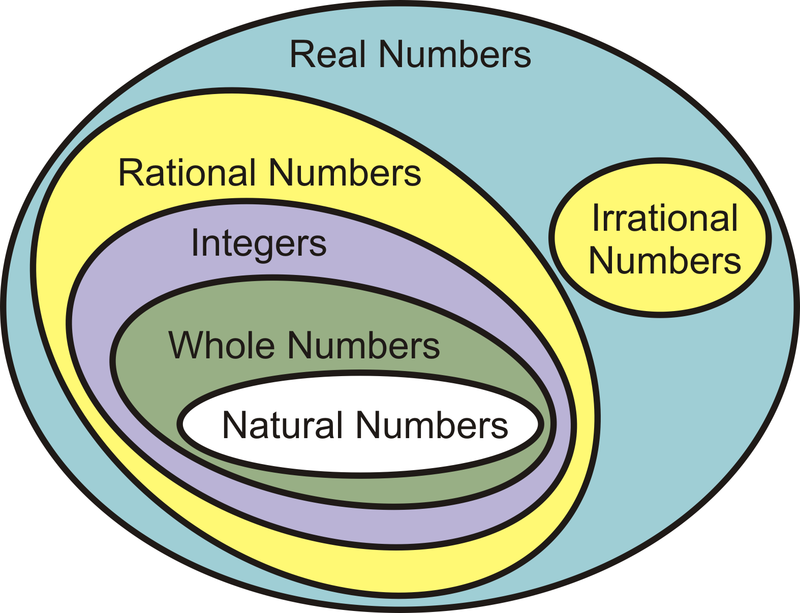 Numbers
Numbers
The set of real numbers is denoted by ℝ.
The set of rational numbers is denoted by ℚ.
The set of integers is denoted by ℤ.
The set of natural numbers is denoted by ℕ.
It is clear that ℕ⊆ℤ⊆ℚ⊆ℝ, and this may be represented by the diagram on the right.
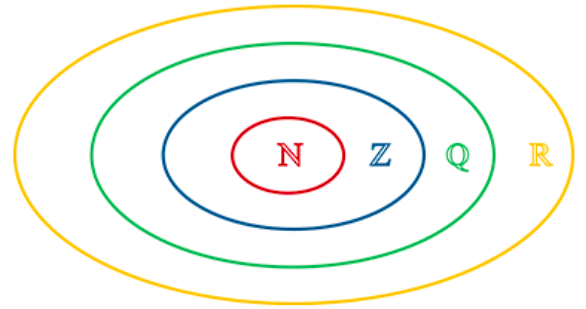 Real numbers
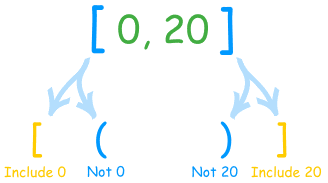 Interval notations
Closed interval: [a,b] is the set of all numbers not smaller than a and not bigger than b
[a,b] = {x:  a≤x≤b}
Example:
[-1,3]
x
3
-1
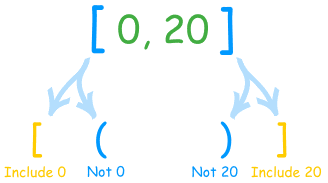 Interval notations
Open intervals: (a,b) is the set of all numbers bigger than a and smaller than b
(a,b) = {x: a<x<b}
Example:
(-1,3)
x
3
-1
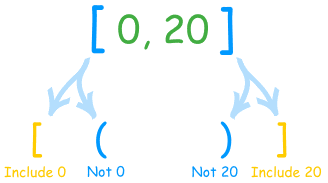 Interval notations
Half-Open (half-closed) intervals: (a,b] is the set of all numbers bigger than a and smaller than or equal to b
(a,b] = {x: a<x≤b}
Example:
(-1,3]


The interval [a,b) is defined similarly
x
3
-1
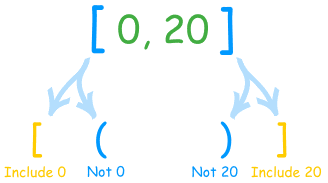 Infinite intervals
[a,∞) = {x: a≤x}
(a, ∞) = {x: a<x}
(-∞,a] = {x: x≤a}

(-∞,a) = {x: x<a}

The whole real line R = (-∞, ∞)
a
a
a
a
Note: ∞ is not a number!
Interval notation
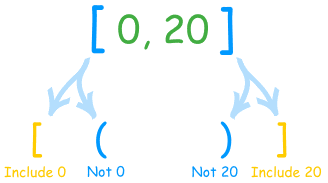 Illustrate each of the following intervals of real numbers:
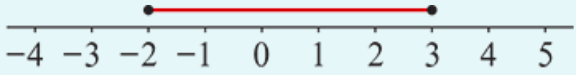 [−2,3]

(−3,4]

(−∞,2]

(−2,4)

(−3,∞)
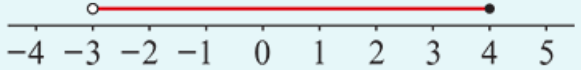 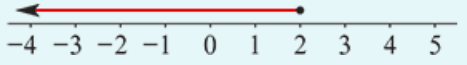 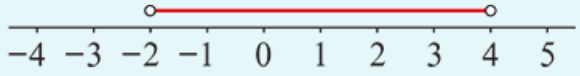 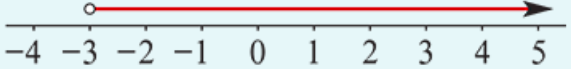 Section summary
Sets of numbers:
Real numbers: ℝ
Rational numbers: ℚ
Integers: ℤ
Natural numbers: ℕ

For real numbers 𝑎 and 𝑏 with 𝑎<𝑏, we can consider the following intervals:
(a, b) = {x: a < x < b}          [a, b] = {x:  a ≤ x ≤ b}
(a, b] = {x: a < x ≤ b}.         [a, b) = {x: a ≤ x < b}
(a, ∞) = {x: a < x}                [a, ∞) = {x: a ≤ x}
(-∞, a) = {x: x < a}              (-∞, a] = {x: x ≤ a}
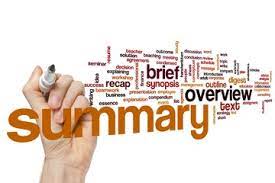